Preguntas de Razonamiento
Energía cinética, potencial y conservación de la Energía
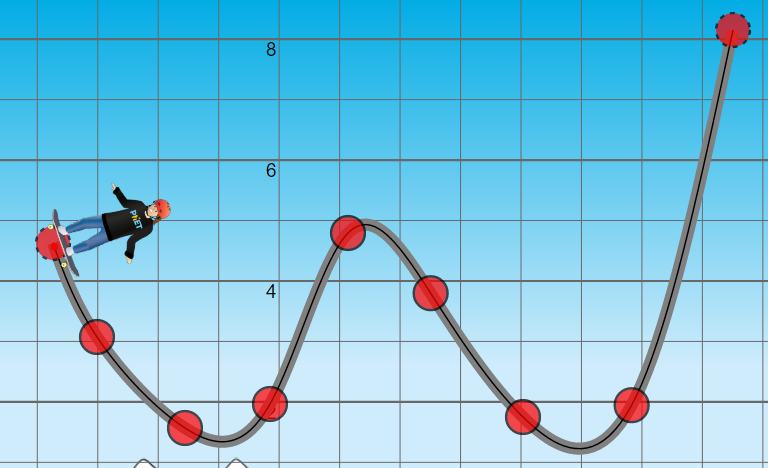 1. ¿Crees que el patinador logrará pasar el primer pico de la pista?
No, debido a que no tiene la 
       suficiente energía potencial. 

Sí, por que toda su energía potencial se convertirá en energía cinética. 

Sí, porque parte de su energía se convertirá en cinética y otra parte se convertirá en potencial.
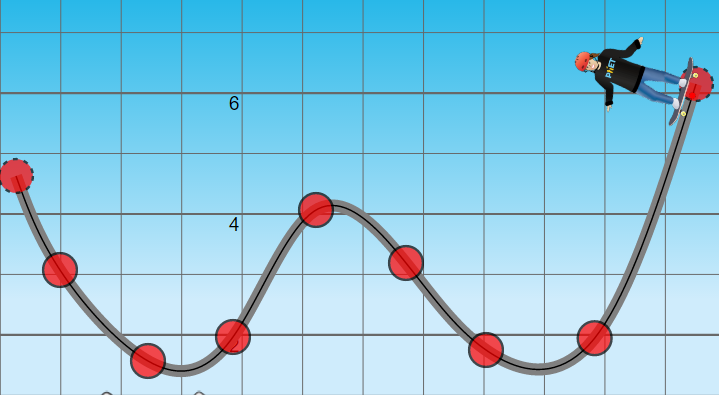 2. ¿Crees que el patinador logrará pasar el primer pico de la pista?
No, debido a que no tiene la 
      suficiente energía potencial. 

Sí, por que toda su energía potencial se convertirá en energía cinética. 

Sí, porque parte de su energía se convertirá en cinética y otra parte se convertirá en potencial.
3. En el momento que sigue en la simulación, la porción de la energía cinética de la grafica circular crece, entonces:
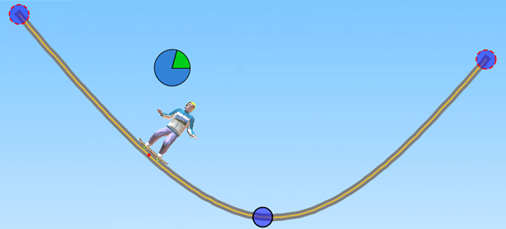 El patinador va hacia arriba en la pista (hacia la izquierda)

El patinador va hacia abajo en la pista (hacia la derecha)

No hay manera de saberlo
[Speaker Notes: B.]
4. En el momento que sigue en la simulación, la porción de la energía cinética de la grafica circular crece, entonces:
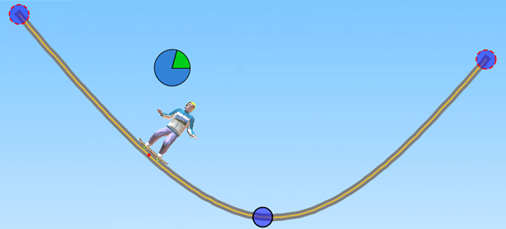 La porción de la Energía potencial permanece igual
La porción de la Energía potencial también crece
La porción de la Energía potencial disminuye
No hay manera de saberlo
[Speaker Notes: C]
5. En el momento que sigue en la simulación, la porción de la energía cinética de la grafica circular disminuye, entonces:
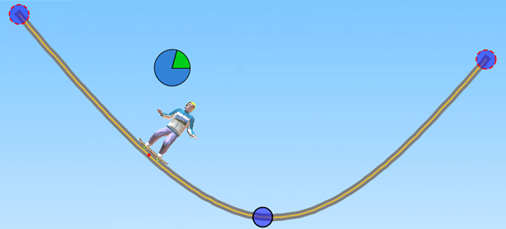 El patinador va mas rápido
El patinador va mas lento 
No hay manera de saberlo
A
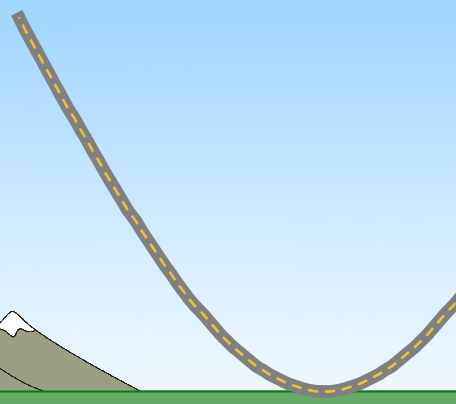 6. La gráfica de barras muestra la energía de la patinadora ¿En que parte de la pista se encuentra?
B
C
D
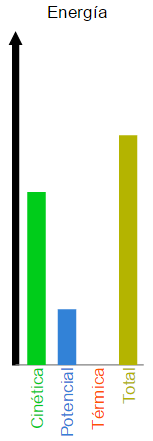 E
7. a gráfica de pastel muestra la energía de la patinadora ¿En que parte de la pista se encuentra?
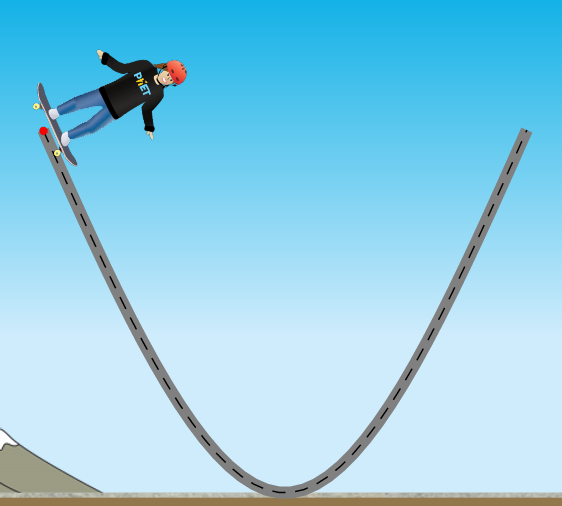 Energía Cinética
A
B
Energía Potencial
C
D
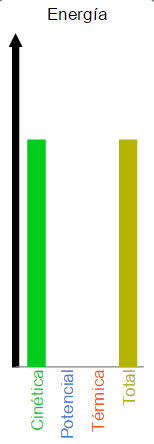 8. De acuerdo con la gráfica ¿Cómo describirías la rapidez de la patinadora?
Tiene su máxima rapidez
Se ha detenido
Tiene una rapidez media
Esta yendo muy lento 
Esta yendo muy rápido
[Speaker Notes: A]
9. De acuerdo con la gráfica ¿Cómo describirías la rapidez de la patinadora?
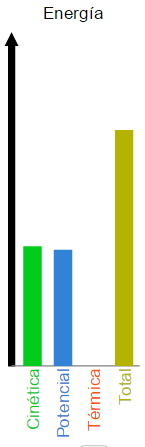 Tiene su máxima rapidez
Se ha detenido
Tiene una rapidez media
Esta yendo muy lento 
Esta yendo muy rápido
[Speaker Notes: A]
10. De acuerdo con la gráfica ¿Cómo describirías la rapidez de la patinadora?
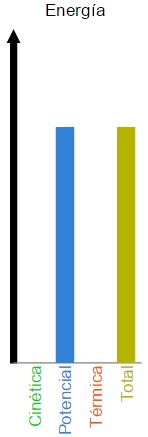 Tiene su máxima rapidez
Se ha detenido
Tiene una rapidez media
Esta yendo muy lento 
Esta yendo muy rápido
[Speaker Notes: A]